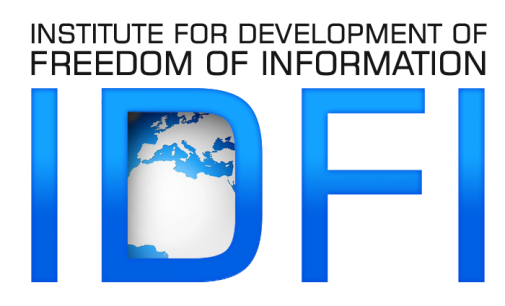 სასამართლო გადაწყვეტილებათა ხელმისაწვდომობა საქართველოში 
სიტუაციური ანალიზი
ნინო მერებაშვილიააიპ „ინფორმაციის თავისუფლების განვითარების ინსტიტუტი“
 
24 იანვარი, 2017
Holiday Inn Tbilisi, 26 მაისის მოედანი 1, თბილისი 0171
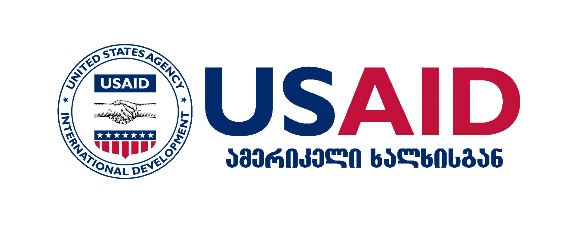 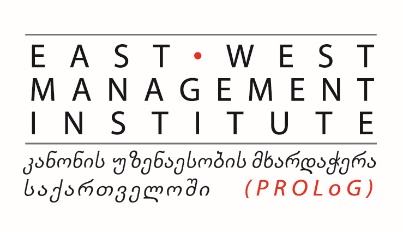 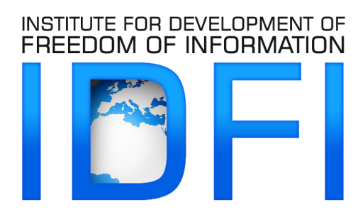 სტრუქტურა
საკანონმდებლო ჩარჩო:
საქართველოს კონსტიტუცია
ზოგადი ადმინისტრაციული კოდექსი
კანონი „პერსონალურ მონაცემთა დაცვის შესახებ“ 
ორგანული კანონი „საერთო სასამართლოების შესახებ“
იუსტიციის უმაღლესი საბჭოს გადაწყვეტილება (პროაქტიული გამოქვეყნება)
პრაქტიკული ასპექტები;
შეჯამება - არსებული სისტემური პრობლემები.
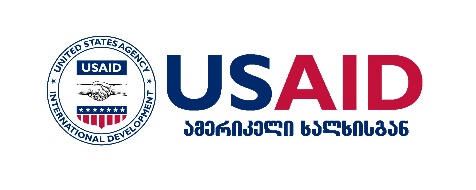 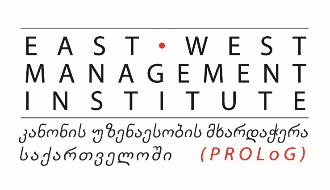 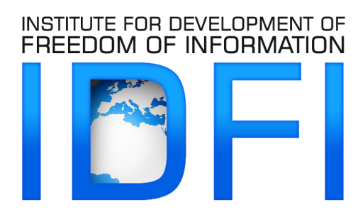 საკანონმდებლო ჩარჩო - საქართველოს კონსტიტუცია
მუხლი 24, 41 და 85:
მუხლი 41 “საქართველოს ყოველ მოქალაქეს უფლება აქვს კანონით დადგენილი წესით გაეცნოს სახელმწიფო დაწესებულებებში მასზე არსებულ ინფორმაციას , აგრეთვე იქ არსებულ ოფიციალურ დოკუმენტებს , თუ ისინი არ შეიცავენ სახელმწიფო , პროფესიულ ან კომერციულ საიდუმლოებას.“
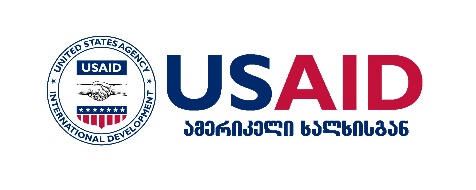 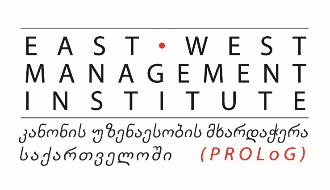 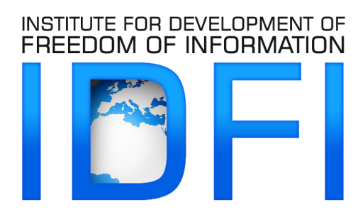 საკანონმდებლო ჩარჩო - ორგანული კანონი „საერთო სასამართლოების შესახებ“
მუხლი 13 - სხდომათა საქვეყნოობა;
მუხლი 13 პრიმა - მასობრივი ინფორმაციის საშუალებებით სხდომათა გაშუქება:
-  პროცესის ფოტოგადაღება, კინო-, ვიდეო-, აუდიოჩაწერა;
- შეზღუდვები - ნაფიცმსაჯულთა ვინაობა; დაზარალებულის ან/და მოწმის გადაღების, მისი ვინაობის, გარეგნული ნიშნების ან/და სხვა პერსონალური მონაცემების გამხელის აკრძალვა დასაბუთებული შუამდგომლობის საფუძველზე;
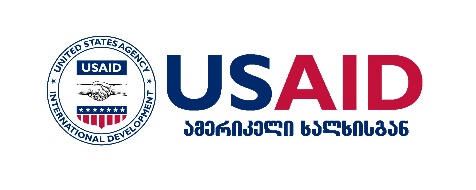 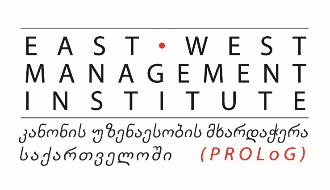 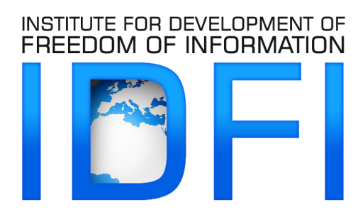 საკანონმდებლო ჩარჩო - ზოგადი ადმინისტრაციული კოდექსი
საჯარო ინფორმაციის ცნება მოიცავს სასამართლო გადაწყვეტილებებს;
შეზღუდვები: საჯარო ინფორმაცია არ არის ღია თუ ის მოიცავს:
პერსონალურ მონაცემებს;
სახელმწიფო საიდუმლოებას ან 
კომერციულ საიდუმლოებას.
პერსონალური მონაცემების ცნება, მათ დაცვასა და დამუშავებასთან დაკავშირებული ურთიერთობები წესრიგდება „პერსონალურ მონაცემთა დაცვის შესახებ“ საქართველოს კანონით.
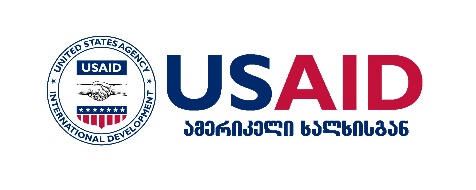 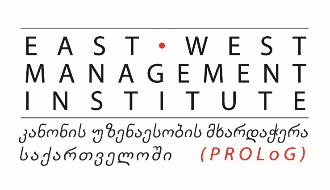 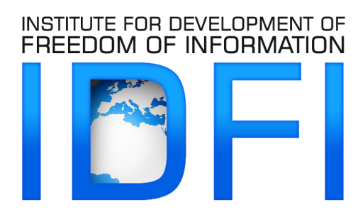 საკანონმდებლო ჩარჩო - კანონი „პერსონალურ მონაცემთა დაცვის შესახებ“
პერსონალური მონაცემების ცნება - პერსონალურ მონაცემს წარმოადგენს „ნებისმიერი ინფორმაცია, რომელიც უკავშირდება იდენტიფიცირებულ ან იდენტიფიცირებად ფიზიკურ პირს“

განსაკუთრებული კატეგორიის პერსონალური მონაცემები - „მონაცემი, რომელიც დაკავშირებულია ... ადმინისტრაციულ პატიმრობასთან, პირისთვის აღკვეთის ღონისძიების შეფარდებასთან, პირთან საპროცესო შეთანხმების დადებასთან, განრიდებასთან, დანაშაულის მსხვერპლად აღიარებასთან ან დაზარალებულად ცნობასთან...“
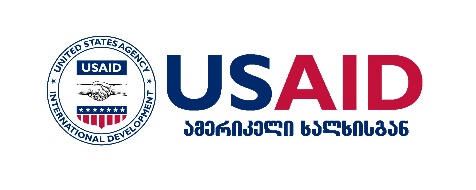 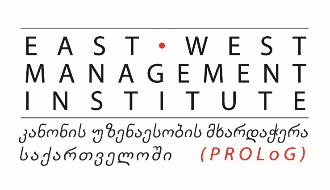 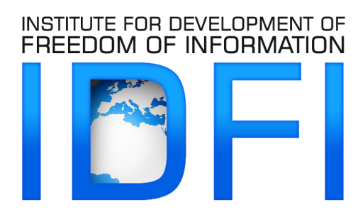 საკანონმდებლო ჩარჩო - კანონი „პერსონალურ მონაცემთა დაცვის შესახებ“
პერსონალური მონაცემების გაცემა, რომელიც არ შეიცავს განსაკუთრებული კატეგორიის მონაცემებს. 
მუხლი 5, გაცემა შესაძლებელია თუ: „...მონაცემთა დამუშავება გათვალისწინებულია კანონით; კანონის თანახმად, მონაცემები საჯაროდ ხელმისაწვდომია ან მონაცემთა სუბიექტმა ისინი ხელმისაწვდომი გახადა; მონაცემთა დამუშავება აუცილებელია კანონის შესაბამისად მნიშვნელოვანი საჯარო ინტერესის დასაცავად...“
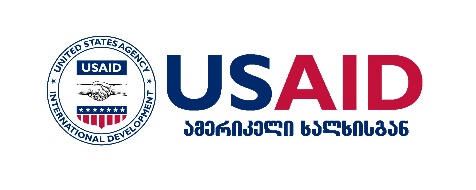 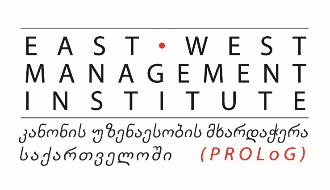 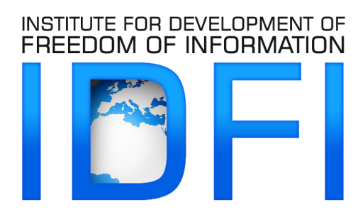 საკანონმდებლო ჩარჩო - კანონი „პერსონალურ მონაცემთა დაცვის შესახებ“
მოცემული კანონი იძლევა პერსონალური მონაცემების შემცველი სასამართლოს გადაწყვეტილების (განსაკუთრებული კატეგორიის პერსონალური მონაცემების გარდა) გამჟღავნების შესაძლებლობას.
 
ამ მოთხოვნის საფუძვლის დამდგენი ნორმები, არის ბუნდოვანი და მათი გამოყენება ფაქტობრივად, მხოლოდ, კანონით პირდაპირ გათვალისწინებულ შემთხვევებშია, შესაძლებელი.
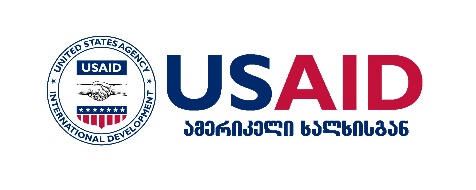 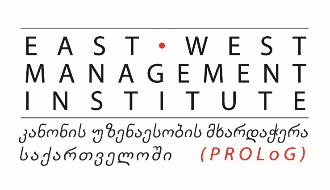 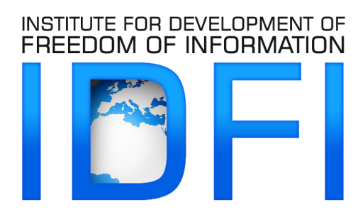 საკანონმდებლო ჩარჩო - კანონი „პერსონალურ მონაცემთა დაცვის შესახებ“
განსაკუთრებული კატეგორიის პერსონალური მონაცემების გაცემა - მუხლი 6 .
ზოგადი წესის თანახმად აკრძალულია განსაკუთრებული კატეგორიის პერსონალური მონაცემების გაცემა
ამომწურავი გარემოებები, როდესაც პერსონალური მონაცემი შეიძლება დამუშავდეს. 
თუმცა დაუშვებელია მონაცემთა სუბიექტის თანხმობის გარეშე მონაცემთა გასაჯაროება და მესამე პირისათვის გამჟღავნება.
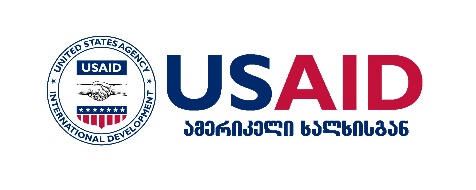 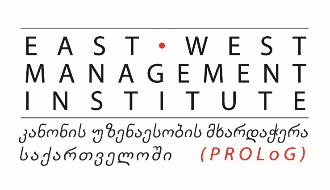 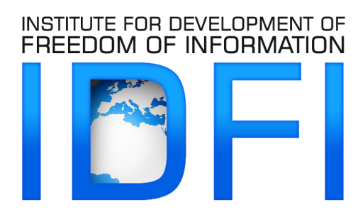 საკანონმდებლო ჩარჩო - კანონი „პერსონალურ მონაცემთა დაცვის შესახებ“
უმნიშვნელოდ იმისა ვინ არის მონაცემთა სუბიექტი და რამდენად მაღალია საზოგადოებრივი ინტერესი მონაცემის საჯაროობის მიმართ აკრძალულია განსაკუთრებული კატეგორიის მონაცემთა გაცემა;

განსაკუთრებული კატეგორიის პერსონალურ მონაცემთა დაცვას ენიჭება უპირობო უპირატესობა სასამართლოს გადაწყვეტილების ხელმისაწვდომობასთან მიმართებით.
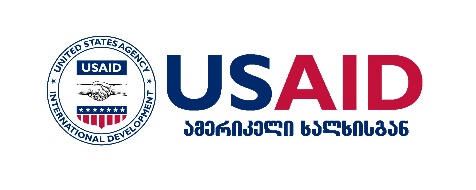 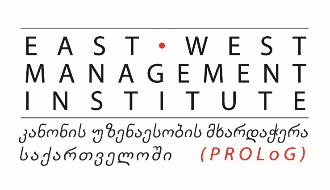 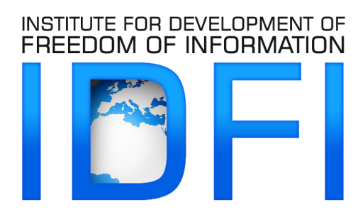 საერთო სასამართლოების მიერ სასამართლო გადაწყვეტილებების გაცემისა და გამოქვეყნების წესი
მიღებულ იქნა 12.09.2016, ძალაში შევიდა - 01.01.2017.

რეგულირების სფერო:
სასამართლო გადაწყვეტილებების გაცემა;
სასამართლო გადაწყვეტილებების გამოქვეყნება (პროაქტიული);
შესაბამის უფლებამოსილ პირთა უფლებები და მოვალეობები.
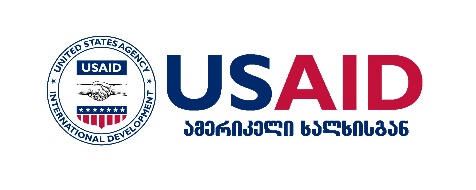 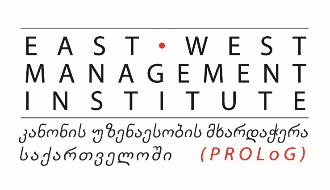 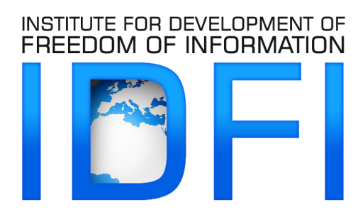 სასამართლო გადაწყვეტილებების პროაქტიულად გამოქვეყნების წესი
სასამართლო გადაწყვეტილებათა ერთიანი რეესტრი - info.court.ge;
ფარგლები - რაიონული, საქალაქო, სააპელაციო, უზენაესი სასამართლოები;
საქმეთა კატეგორიები - სისხლი, სამოქალაქო, ადმინისტრაციული;
ძებნის კატეგორიები - სასამართლო, საქმის ნომერი, მიღების თარიღი, ადმინისტრაციული ორგანო, მოსამართლე, კოლეგიის/პალატის შემადგენლობა.
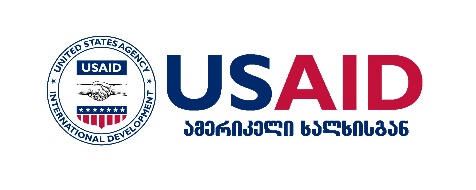 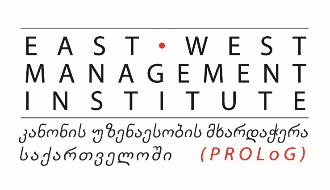 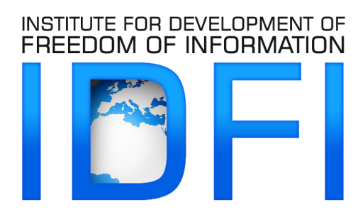 პრაქტიკული ასპექტები
IDFI-ის მიერ გაგზავნილი მოთხოვნები




მოთხოვნილი გადაწყვეტილებების იდენტიფიცირების ფორმა:
	- მხარეების მიხედვით;
	- საქმის ნომერის მიხედვით;
	- შინაარსის მიხედვით.
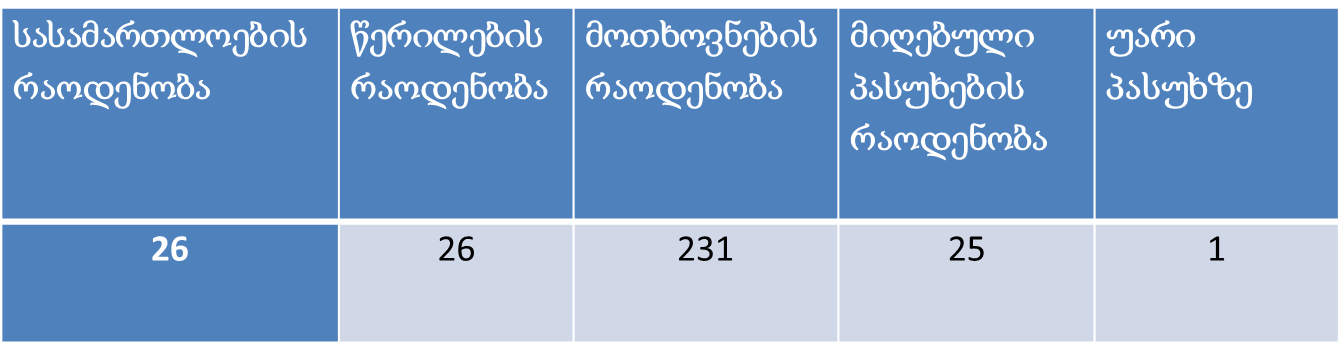 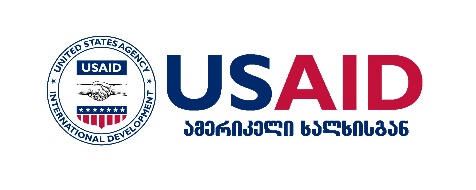 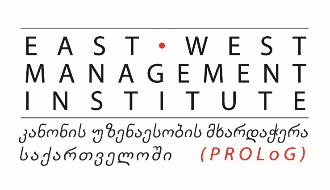 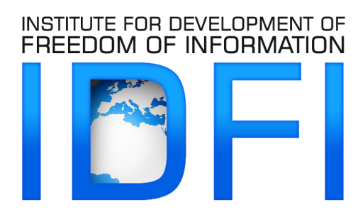 პრაქტიკული ასპექტები
მიღებული პასუხები:
უარი იდენტიფიცირების შესაძლებლობაზე მითითებით - მხარეებისა და  საქმის ნომერის მიხედვით მოთხოვნილი გადაწყვეტილებების შემთხვევაში; 
უარი არასაკმარის რესურსზე მითითებით - გვაროვნული ნიშნით მოთხოვნილი გადაწყვეტილებების შემთხვევაში; 
შაბლონური/იდენტური პასუხები;
მოსამართლეთა, სახელმწიფოს წარმომადგენელთა ვინაობის დაფარვა.
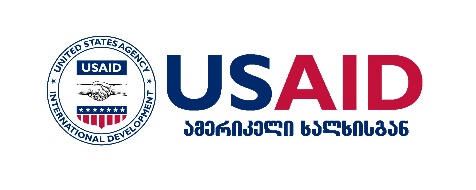 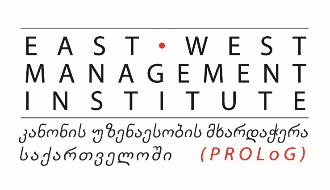 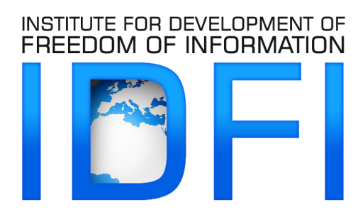 სისტემური პრობლემები (კანონმდებლობა)
მოქმედი კანონმდებლობა სასამართლოს გადაწყვეტილებების ხელმისაწვდომობას განიხილავს, როგორც ორდინალურ საჯარო ინფორმაციას;

სასამართლოს გადაწყვეტილებების ხელმისაწვდომობის გამიჯვნა არ ხდება სამართლებრივი ურთიერთობის მიხედვით.
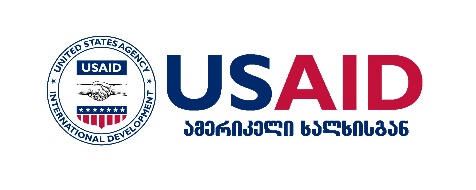 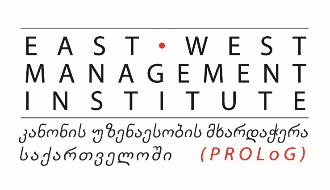 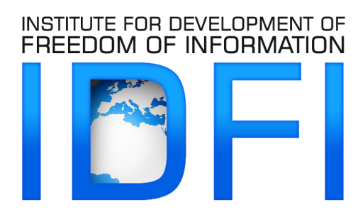 სისტემური პრობლემები (კანონმდებლობა)
ღია სასამართლოს სხდომაზე მიღებული გადაწყვეტილებები, რომლებიც შეიცავს პერსონალურ მონაცემებს, ზოგადი წესით, არის დახურული;

კანონმდებლობით დადგენილია, ნორმატიული ბალანსი სამართლებრივ სიკეთეებს შორის და არ არის გათვალისწინებული ინდივიდუალური შეფასების შესაძლებლობა;
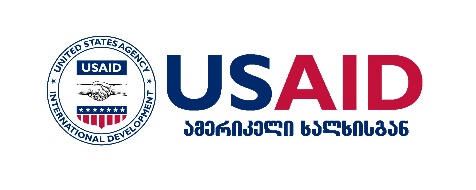 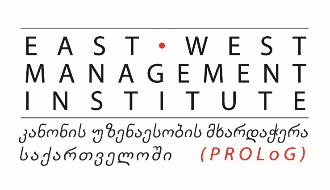 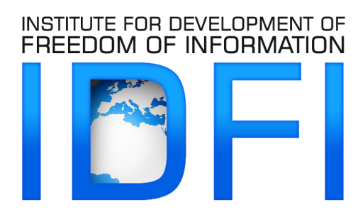 სისტემური პრობლემები (კანონმდებლობა)
არსებულ წესრიგში, ფაქტობრივად, უპირობო უპირატესობა ენიჭება პერსონალური მონაცემების დაცვას. არ არის გათვალისწინებული სასამართლოს გადაწყვეტილების გაცემის წესი, თუ ის შეიცავს განსაკუთრებულ კატეგორიას მიკუთვნებული პერსონალური მონაცემს.
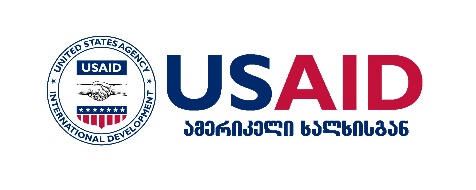 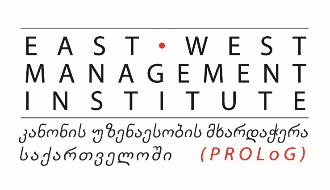 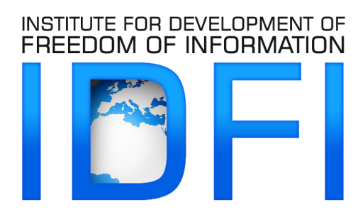 სისტემური პრობლემები (პრაქტიკა)
გაცემული გადაწყვეტილებების დეპერსონალიზაციისას, რიგ შემთხვევებში, იფარება, აგრეთვე, თანამდებობის პირი და სახელმწიფო წარმომადგენლები;
საერთო სასამართლოები პერსონალურ მონაცემთა დაცვის უფლებას ავრცელებენ იურიდიულ პირებზე;

საერთო სასამართლოები უარს ამბობენ სასამართლოს გადაწყვეტილებების გაცემაზე საკმარისი რესურსის არარსებობის გამო;
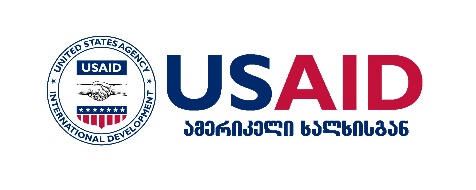 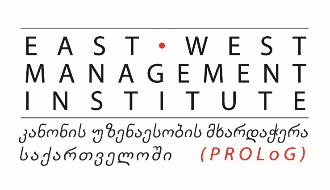 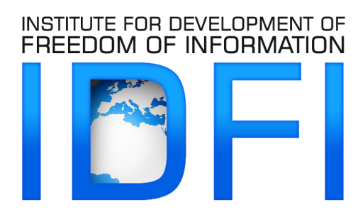 სისტემური პრობლემები (პრაქტიკა)
საერთო სასამართლოებში, სავარაუდოდ, კვლავ არსებობს სასამარლოს გადაწყვეტილების გაცემაზე უარის თქმის შეთანხმებული შაბლონური ფორმები.
რიგ შემთხვევებში, სასამართლოები ავლენენ განსხვავებულ მიდგომებს, განმცხადებელ (საჯარო ინფორმაციის მომთხოვნ) სუბიექტებთან (ფიზიკური და იურიდიული პირებთან) მიმართებით.
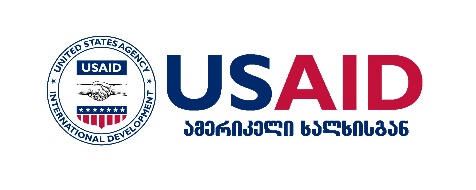 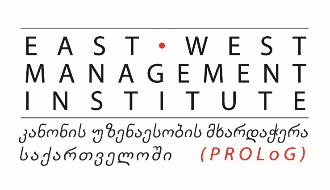 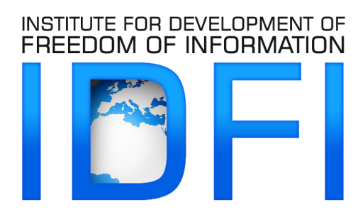 გმადლობთ ყურადღებისთვის!
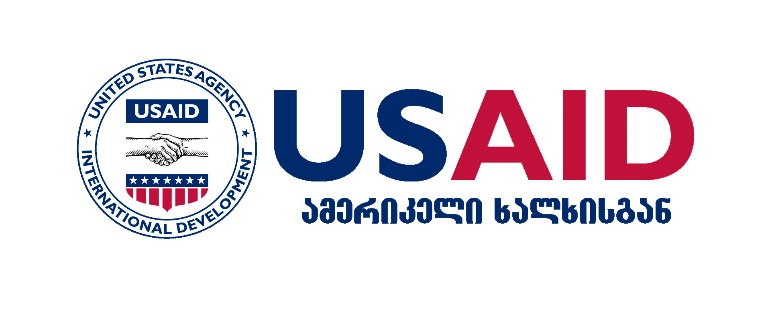 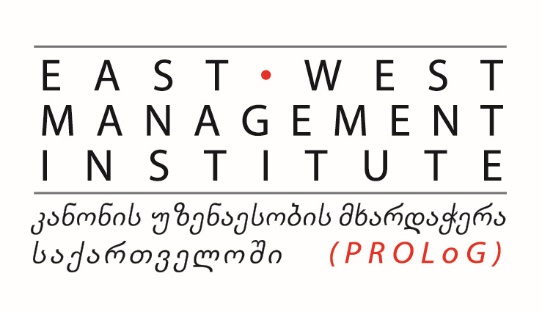